INDIJA
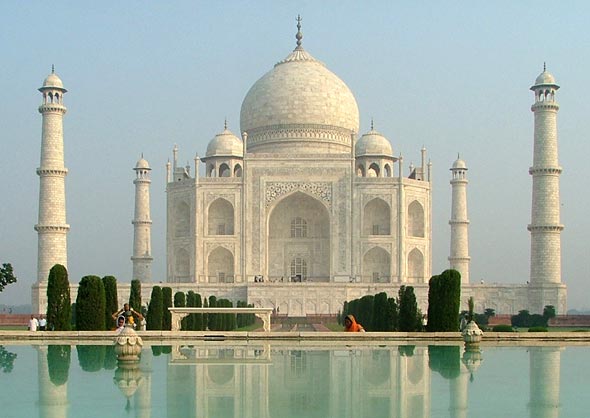 Uradno ime: Republika Indija
Glavno mesto: New Delhi
Prebivalstvo:1 081 229 000 (2004)
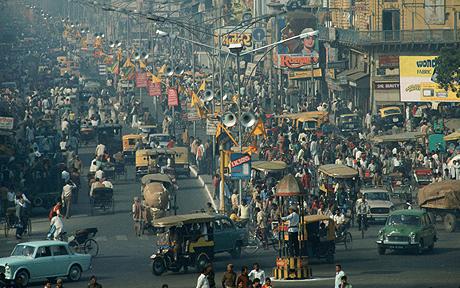 Uradni jezik:hindi, angleški in 21 regionalnih jezikov
Himna: Džana gana mana- ti vladaš mislim vseh ljudi
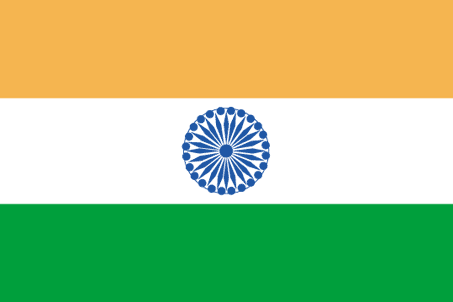 Plačilna valuta: indijska rupija- INR
Narodnost: Vedi, Dravidi,indoevropska ljudstva
Vira: hindujci 81%, muslimani 13%,kristjani 2,3%, sikhi 1,9%, budisti 0,8%, džainisti 0,4%
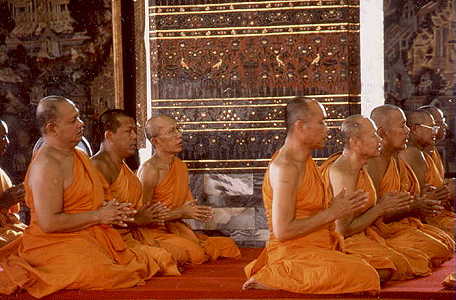 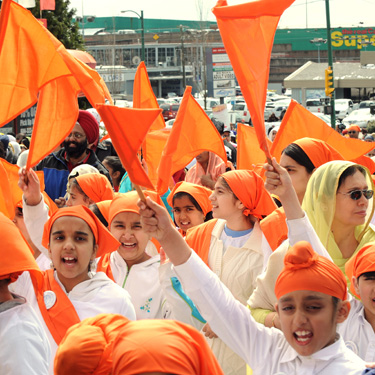 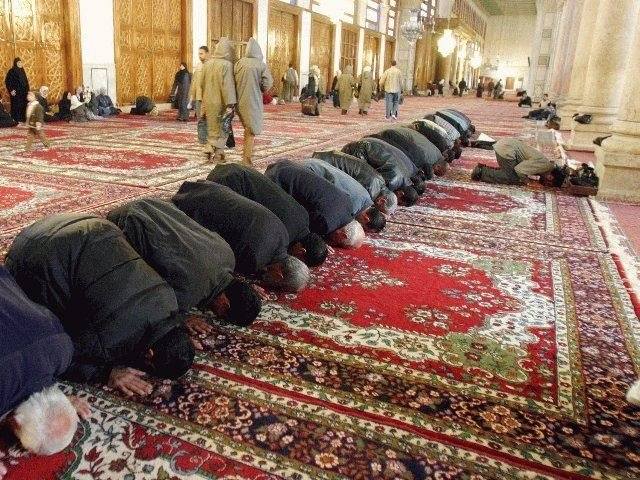 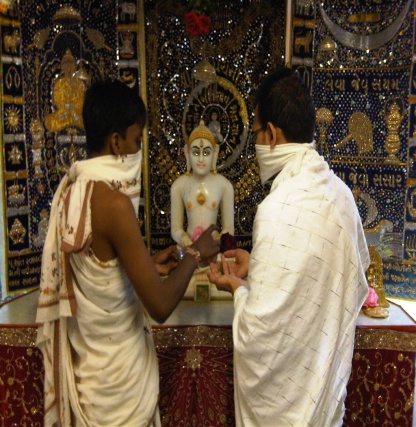 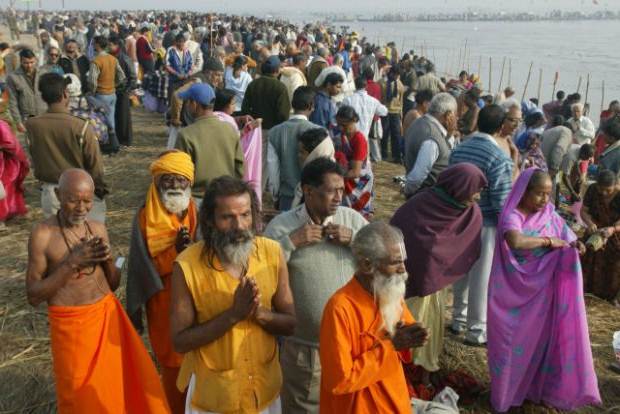 LEGA
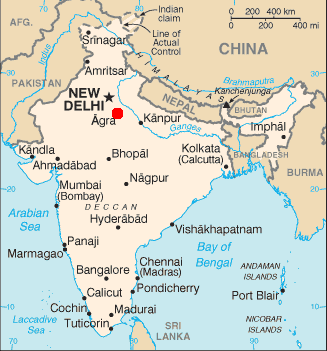 Indija leži v južni Aziji
 in prekriva večji del 
Indijske podceline.
 Meji na Pakistan, Kitajsko,
 Nepal, Butan, Bangladeš, 
Burmo, Indijski ocean in otoški 
državi Maldivi ter Šrilanka.
Velika je 3 166 414 km2. Delimo jo na tri velike
pokrajinske enote:
Himalaja s predgorjem
Severnoindijsko nižavje
Dekanski polotok
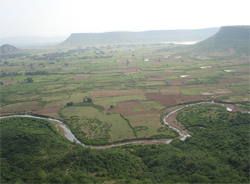 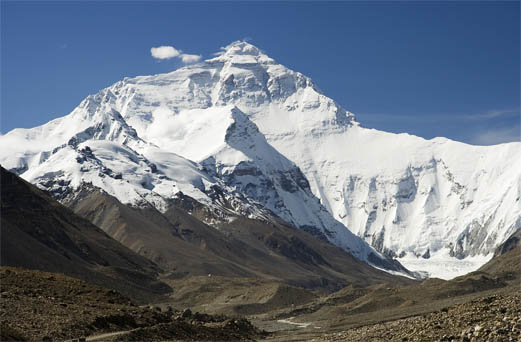 Najvišji vrh Indije je Kanchenjunga  8598m
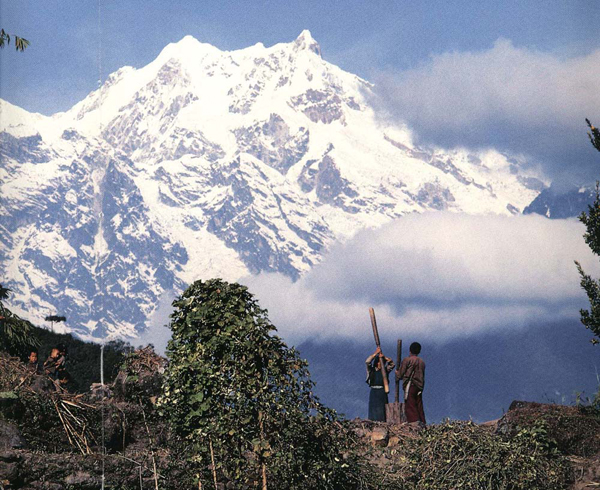 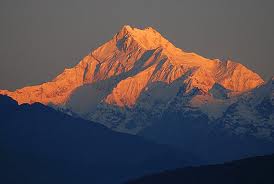 Najdaljša reka:  Ganga
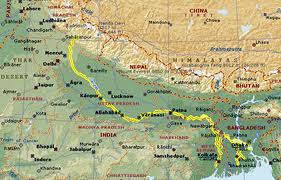 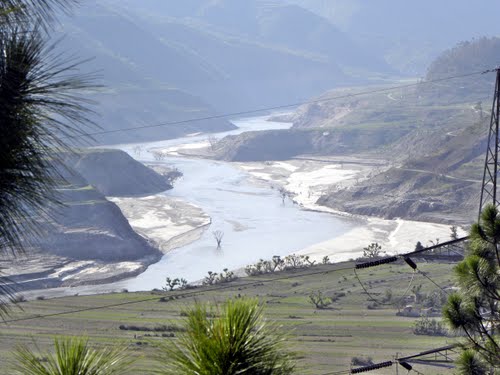 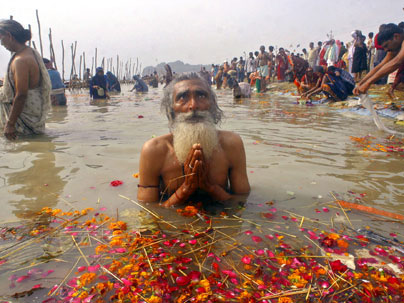 UREDITEV
Indija je federativna republika osemindvajsetih zveznih držav in sedmih zveznih ozemelj. Vse zvezne države ter zvezni ozemlji imajo voljene vlade. Zvezne države so nastale leta 1956 z odlokom o reorganizaciji zveznih držav.
VEČJA MESTA
MUMBAI-je  prestolnica zvezne države Maharaštra. Je četrto največje  mesto na svetu. Leži ob zahodni obali Indije. Od sredine 18. stoletja je pomembno trgovsko središče, danes pa tudi finančna prestolnica Indije in središče zabavne industrije. V mestu se med drugim nahaja Bollywood, center indijske kinematografije
.
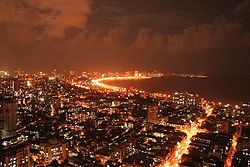 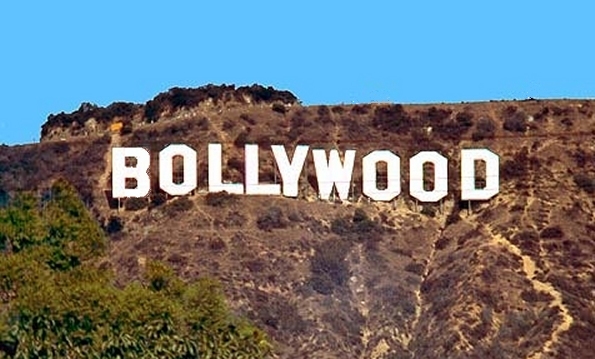 PODNEBJE
Indijsko podnebje je zelo  raznoliko.
Najbolj suho je na zahodu, na severu v bližini
Himalaje  pa so včasih izredno močna deževja.
Po vsej Indiji prevladujejo visoke temperature,
Žgoča vročina prizanaša samo v gorskih
območjih.
MONSUN
Je stalen veter v Aziji. Poleti piha z morja na kopno in s sabo prinese padavine, pozimi pa s kopnega na morje.
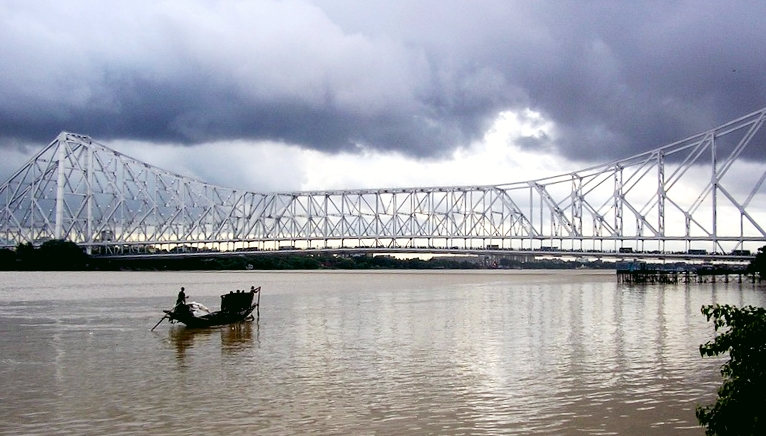 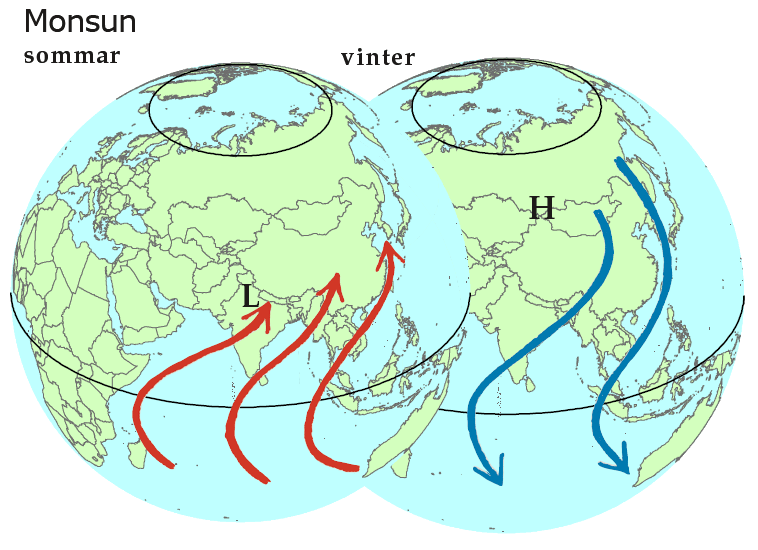 GOSPODARSTVO
Najpomembnejše območje industrije je nastalo na območjih  črnega premoga, železove rude  in drugih (železarne, jeklarne).
Pomembna tudi lahka industrija v rokah zasebnih podjetnikov (tekstilna, predelava bombaža, volne, svilene tkanine, čipke, domača obrt).
V Indiji so tudi nahajališča zlata in diamantov. 
 Veliko znanstvenikov in tehnikov, ki so se šolali v tujini (jedrske raziskave)
Ena največjih svetovnih proizvajalk kinematografskih filmov (Bollywood)
Napredek vseh področjih zavira podedovana kastna ureditev, čeprav jo je ustava že zdavnaj odpravila.
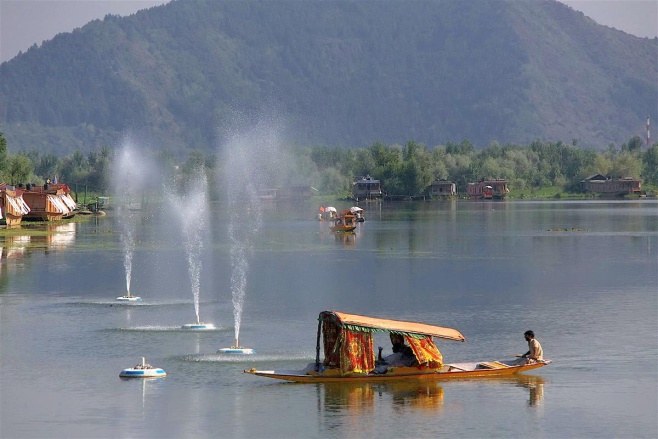 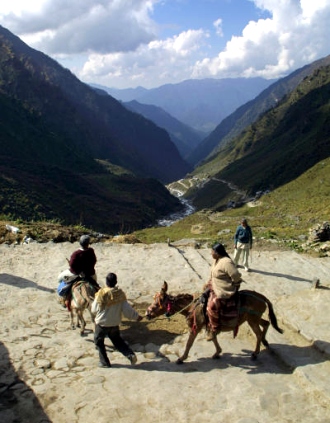 TURIZEM
Mir ob jezerih v Kašmirju
Lenarjenje v sončni peščini v Goi
Potepanje po Himalaji
2000 let stara skalna svetišča
Številne znamenitosti (Tadž Mahal, sveto mesto Varanasi
PROMETNE POVEZAVE
Indija ima:
332 mil. Km cest. Poteka obsežno posodabljanje glavnih državnih cest
63 140 km železniških prog
80 letališč z rednim potniškim prometom
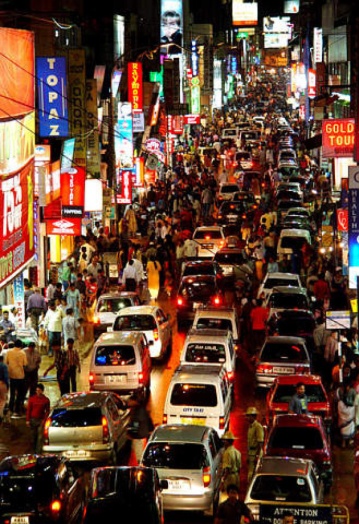 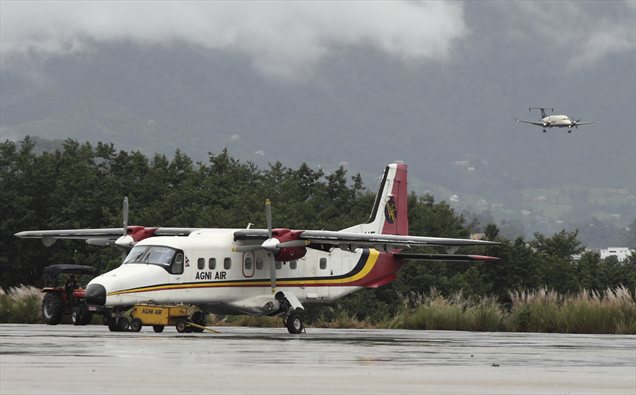 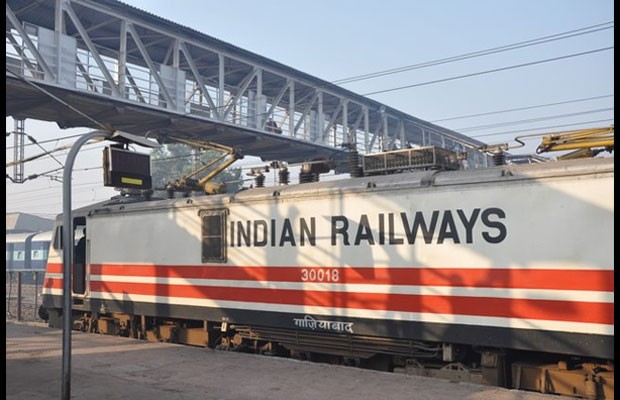 ZNAMENITOSTI
Taj mahal je najveličastnejši kamniti spomenik ljubezni na svetu. Ime je dobil po kraljici Mumtaz Mahal, ki počiva v njem. Po njeni smrti ga je dal zgraditi žalujoči Mughalski vladar.
Ajanta  v skalnato pobočje vklesana budistična svetišča.
Darjilinška železnica 82 km dolga, ozkotirna gorska železnica.
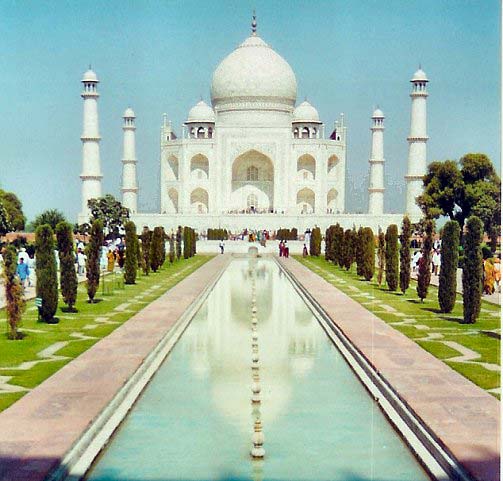 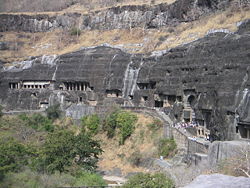 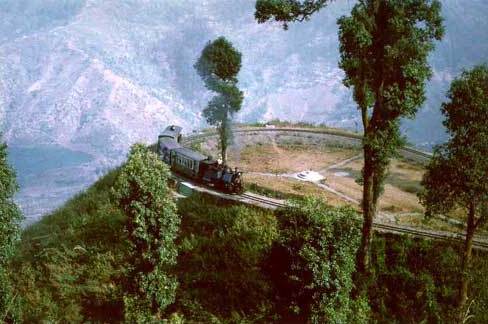 ZNANE OSEBNOSTI
Gandhi politik, voditelj in borec za človekove pravice.
 Akbar znan tudi kot Akbar Veliki, mogulski vladar, Zgodovinarji ga obravnavajo kot najpomembnejšega vladarja imperija.
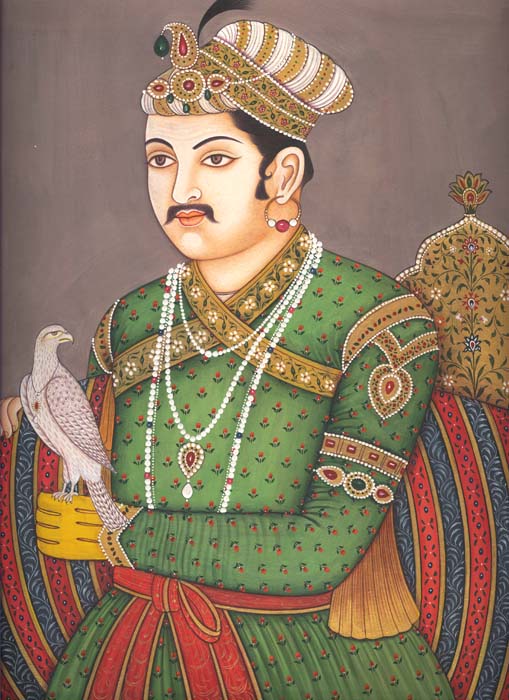 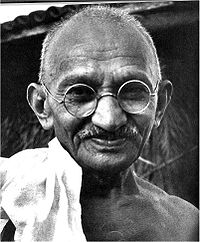 Viri: 
Dežele in ljudje
Wikipedija
Google slike